Examples of Recall Study Cards
Illustrations of Study Cards for Pairs of Items
"The Confederacy won the Battle of Bull Run."


front

What battle did

THE CONFEDERACY

win?
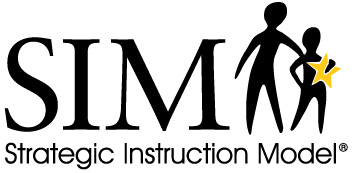 2
University of Kansas Center for Research on Learning  2019
Illustrations of Study Cards for Pairs of Items
"The Confederacy won the Battle of Bull Run."


back

Who won 

THE BATTLE OF BULL RUN?
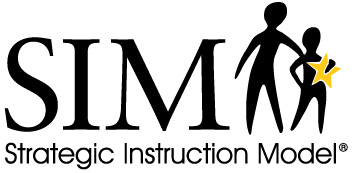 3
University of Kansas Center for Research on Learning  2019
Illustrations of Study Cards for Lists of Items
"Six inventions that helped to settle the West were:  the sod house, the six shooter, the windmill, the plow, the locomotive, and barbed wire.”

front

What


Six Inventions Helped Settle The West?
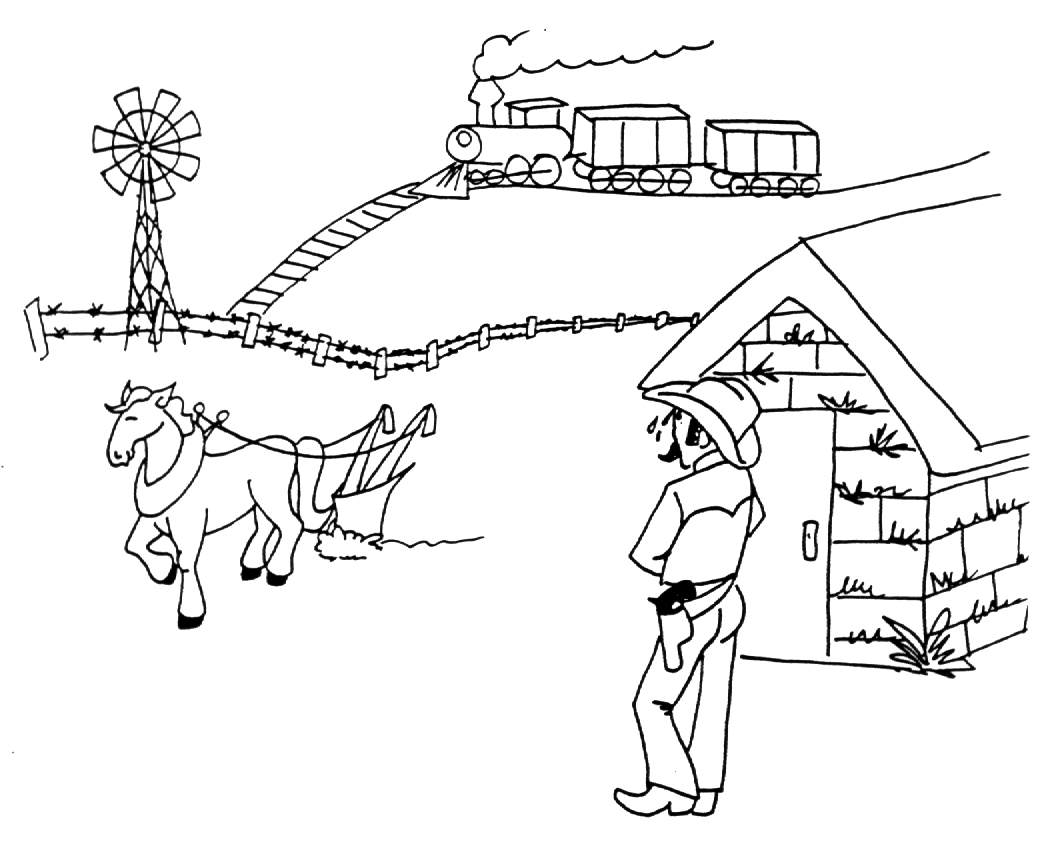 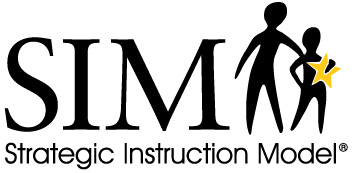 4
University of Kansas Center for Research on Learning  2019
Illustrations of Study Cards for Lists of Items
"Six inventions that helped to settle the West were:  the sod house, the six shooter, the windmill, the plow, the locomotive, and barbed wire.”

back

What are these?
Sod House
Six Shooter
Windmill
Plow
Locomotive
Barbed Wire
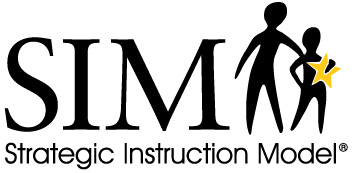 5
University of Kansas Center for Research on Learning  2019
Illustrations of Study Cards for a Definition
"Greenockite is a yellow mineral in crystal form."


front

What is

GREENOCKITE?
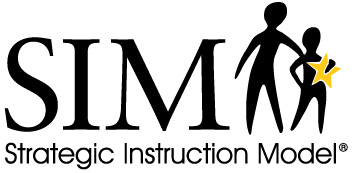 6
University of Kansas Center for Research on Learning  2019
Illustrations of Study Cards for a Definition
"Greenockite is a yellow mineral in crystal form."


back

What is the name of 

A Yellow Mineral In Crystal Form?
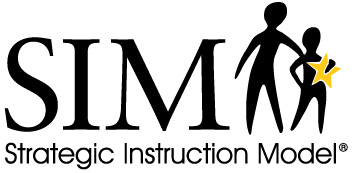 7
University of Kansas Center for Research on Learning  2019